3(U)กลุ่มรับนักศึกษาใหม่
1
ประเด็น :
การรับนักศึกษาใหม่เชิงรุก
การตรวจสอบคุณวุฒิการศึกษาเดิม
การทำบัตรนักศึกษาใหม่
TCAS
2
1. การรับนักศึกษาใหม่เชิงรุก
โควตา
ทุนเรียนฟรี(ตลอดหลักสูตร)
มทร.ธัญบุรี
มทร.กรุงเทพ
มทร.ตะวันออก
มทร.พระนคร
มทร.รัตนโกสินทร์
มทร.ล้านนา
มทร.ศรีวิชัย
มทร.สุวรรณภูมิ
มทร.อีสาน
มทร.ธัญบุรี
มทร.พระนคร
มทร.ศรีวิชัย
3
กิจกรรมเชิงรุก
4
2.การทำบัตรนักศึกษาใหม่
ปัญหาที่พบ(ธนาคาร) : ใช้เวลาดำเนินการทำบัตรนานกว่านักศึกษาจะได้รับบัตร ( 3-5 เดือน)
5
3.การตรวจสอบคุณวุฒินักศึกษาใหม่
ปัญหาที่พบ : นักศึกษาได้รับเอกสารฉบับสมบูรณ์ล่าช้า จึงทำให้การตรวจสอบวุฒิล่าช้าตามไปด้วย
6
4.TCAS
ปัญหาที่พบมาก
นักศึกษาที่ทำการสมัคร ลดลง เนื่องจากเกิดความไม่เข้าใจต่อระบบ TCAS
นักศึกษาไม่กล้าที่จะยืนยันสิทธิ์ เพราะกลัวว่าจะถูกตัดสิทธิ์จาก มหาวิทยาลัยอื่น ๆ
นักศึกษายืนยันสิทธิ์ล่าช้า ทำให้เสียสิทธิ์ในการเข้าศึกษาต่อ
ช่วงเวลา และ กำหนดการ จำเป็นต้องใช้ตาม ทปอ. กำหนด เท่านั้น
7
3(U)กลุ่มรับนักศึกษาใหม่
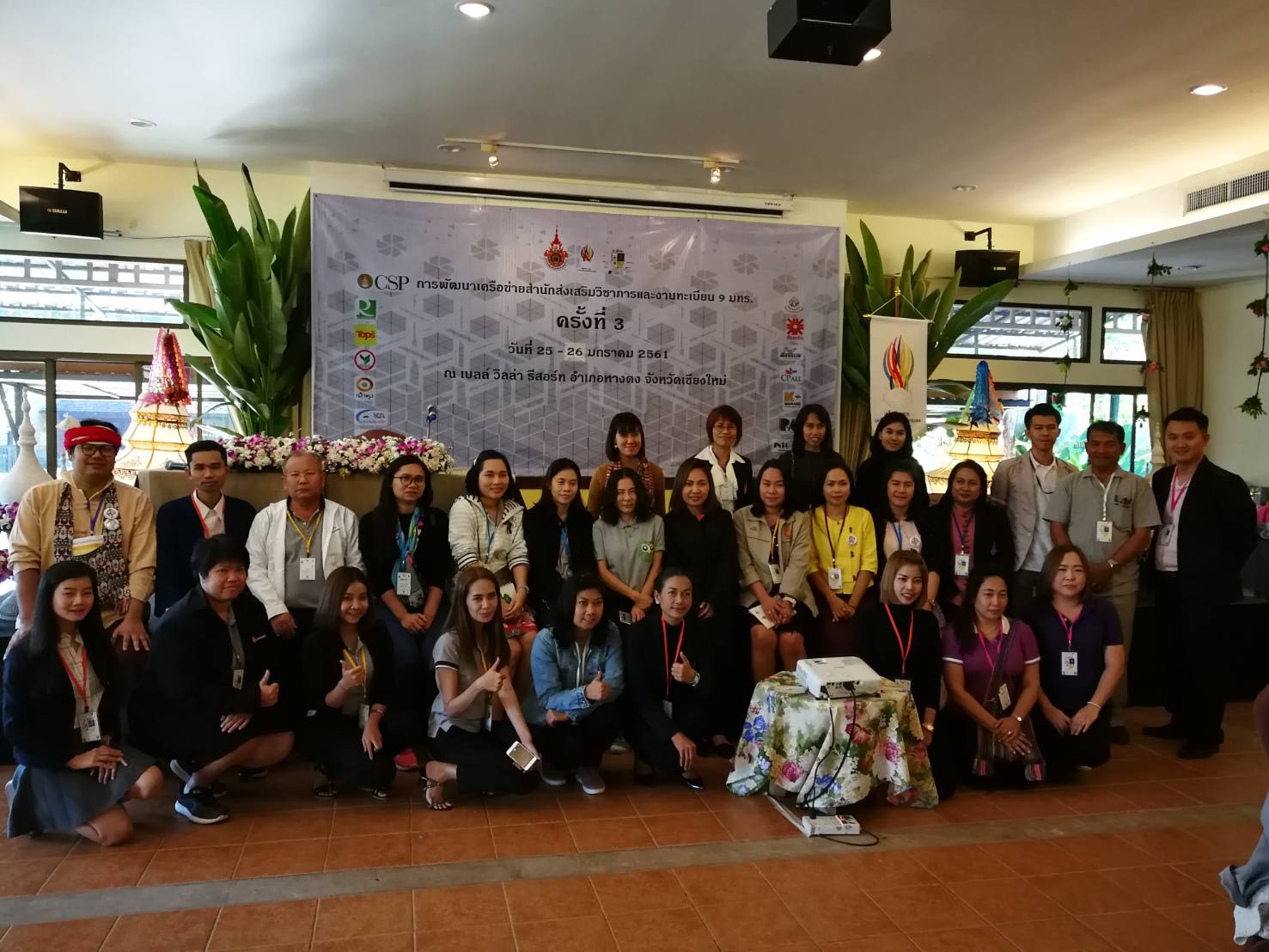 8